CENTRO DE RESPONSABILIDAD SOCIAL Y EXTENSIÓN UNIVERSITARIA  DE LA FDCP DE LA UNMSM (CERSEU)
11/27/2019
1
Centro de responsabilidad social y extensión universitariadecano: Germán small aranadirector del cerseu: alexei dante saenz torres
CENTRO DE RESPONSABILIDAD SOCIAL Y EXTENSIÓN UNIVERSITARIA  DE LA FDCP DE LA UNMSM (CERSEU)
11/27/2019
2
Modelo de responsabilidad social universitaria
Principios conforme el Estatuto: 
	* Dignidad de la persona (art. 4, literal a)		* Interdependencia e interdisciplinaridad
	* Sociabilidad y solidaridad.			* Transparencia y rendición de cuentas (art. 4, 							literal k, al cual hay que sumarle el de ética).
	* Sensibilidad social formativa.			
	* Pluralismo e interculturalidad (art. 4, literal h).
	* Libertad (art. 4, literal d).
	* Ciudadanía, participación y democracia.
	* Bien común y equidad (art. 4, literal j y n).
CENTRO DE RESPONSABILIDAD SOCIAL Y EXTENSIÓN UNIVERSITARIA  DE LA FDCP DE LA UNMSM (CERSEU)
11/27/2019
3
Noción genérica de responsabilidad social
Desde la perspectiva de las propuestas solidarias, en torno a la responsabilidad social, se señala de un lado el aspecto objetivo y de otro lado el aspecto subjetivo a fin de complementarse y poder articular la denominada teoría integral según Tabra Ochoa:
“Del lado objetivo, debe destacarse el desarrollo de las nociones de cohesión social, asociación, integración, progreso, interdisciplinariedad, racionalidad, autoexigencia, libertad, benevolencia o caridad, deuda social y el cuasicontrato entre la persona y la sociedad, a las cuales debe acompañar la aplicación solidaria como un deber y un principio. Por su parte la posición subjetiva aportaría los criterios de unidad ética, amistad, dignidad humana, sociabilidad, reciprocidad, sesión o sacrificio de intereses, gratuidad, justicia, igualdad, bien común, persistencia o perseverancia, don natural y voluntariedad, a los cuales se agregaría su uso como virtud y actitud” (Tabra, E. P. (2017). Responsabilidad social y gobierno corporativo en la empresa solidaria. Lima: Fondo Editorial)
CENTRO DE RESPONSABILIDAD SOCIAL Y EXTENSIÓN UNIVERSITARIA  DE LA FDCP DE LA UNMSM (CERSEU)
11/27/2019
4
Alineamiento de la rsu con los instrumentos de planificación y gestión institucional
Misión
Somos el fundamento de la vida universitaria orientada a promover y difundir la responsabilidad social universitaria articulando la academia e investigación, comprometida con el desarrollo sostenible del país y la protección del medio ambiente, formadora de profesionales con valores para lograr los fines de la universidad en la construcción de una sociedad sotenible.
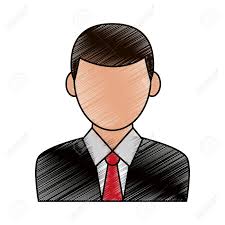 Visión
Ser referentes de Responsabilidad Social a nivel nacional e internacional, a través de la formación de profesionales responsables y comprometidos con el desarrollo humano y sostenible de nuestra sociedad.
Valores
 Responsabilidad
Colaboración 
Conciencia Social
Excelencia
Innovación
CENTRO DE RESPONSABILIDAD SOCIAL Y EXTENSIÓN UNIVERSITARIA  DE LA FDCP DE LA UNMSM (CERSEU)
11/27/2019
5
Concepto de rsU (Responsabilidad Social Universitaria) – Ley 30220
Conforme a la Nueva Ley Universitaria - Ley N° 30220, del Capítulo XIII, artículo 124: Responsabilidad Social Universitaria, señala “La responsabilidad social universitaria es la gestión ética y eficaz del impacto generado por la universidad en la sociedad debido al ejercicio de sus funciones: académica, de investigación y de servicios de extensión y participación en el desarrollo nacional en sus diferentes niveles y dimensiones; incluye la gestión de impacto producido por las relaciones entre los miembros de la comunidad universitaria, sobre el ambiente, y sobre otras organizaciones públicas y privadas que se constituyen en partes interesas.
La responsabilidad social universitaria es fundamento de la vida universitaria, contribuye al desarrollo sostenible y al bienestar de la sociedad. Compromete a toda la comunidad universitaria.
CENTRO DE RESPONSABILIDAD SOCIAL Y EXTENSIÓN UNIVERSITARIA  DE LA FDCP DE LA UNMSM (CERSEU)
11/27/2019
6
Concepto de rsU (Responsabilidad Social universitaria) – Estatuto UNMSM
Conforme al artículo 198°, que a la letra dice: La RS es fundamento de la vida universitaria, expresa su compromiso con la transformación de la realidad para lograr el bienestar y desarrollo social en todos sus niveles y dimensiones. Se manifiesta en las actividades propias de sus funciones académicas, investigativas, de extensión-proyección y de bienestar, al interactuar con la comunidad interna y externa. Involucra a toda la comunidad universitaria que actúa en un marco ético, transparente y de rendición de cuentas, aplicando sus principios y valores para lograr los fines de la universidad.
La RS se plasma en la ética de desempeño de la comunidad universitaria y su diálogo participativo con la sociedad para promover el desarrollo humano sostenible, a través de la gestión responsable de los impactos de la universidad genera.
CENTRO DE RESPONSABILIDAD SOCIAL Y EXTENSIÓN UNIVERSITARIA  DE LA FDCP DE LA UNMSM (CERSEU)
11/27/2019
7
Utilidad del término rsu a través de las función que brinda alumnos
1. En la curricular general
2.. En los planes de estudios.
3. En los Syllabus.
Trabajo de Investigación con el RAIS a través del VRI
Promover Tesis
Voluntariado
Cursos de Extensión y actividades de RS, con visitas a AA.HH, Penales y Municipalidades
CENTRO DE RESPONSABILIDAD SOCIAL Y EXTENSIÓN UNIVERSITARIA  DE LA FDCP DE LA UNMSM (CERSEU)
11/27/2019
8
Utilidad del término rsu respecto a la carrera docente
CENTRO DE RESPONSABILIDAD SOCIAL Y EXTENSIÓN UNIVERSITARIA  DE LA FDCP DE LA UNMSM (CERSEU)
11/27/2019
9
Interacción de la RS con los grupos de interes
Impactos Generados
Expectativa de grupos de interés
Estudiantes - funcional
Egresados
Organizaciones 
Personal Admnistrativo no docente
Gobierno
Comunidad
CENTRO DE RESPONSABILIDAD SOCIAL Y EXTENSIÓN UNIVERSITARIA  DE LA FDCP DE LA UNMSM (CERSEU)
11/27/2019
10
Presupuesto para la rsU y recursos
En la Facultad de Derecho y Ciencia Política, el presupuesto otorgado para el desarrollo de la Responsabilidad social universitaria, se aplica en la partida 5 del Presupuesto asignado a la Facultad, que respecta al ingreso propio recaudado; el cual se emplea para lo que es el otorgamiento a papelería en general, movilidad y servicio de publicidad.
Los ingresos por los servicios de extensión universitaria tales como los cursos de actualización son recursos propios directamente obtenidos por la Facultad para la Universidad, en razón de la gestión de sus bienes y servicios (art. 250 literal b del Estatuto).
También se debe promover los Centros de Producción conforme lo establece el Estatuto (art.251).
CENTRO DE RESPONSABILIDAD SOCIAL Y EXTENSIÓN UNIVERSITARIA  DE LA FDCP DE LA UNMSM (CERSEU)
11/27/2019
11
Número de beneficiados por extensión y proyección social universitaria en los años 2018 y 2019
A continuación se presentarán los indicadores de los años 2018 y 2019.
CENTRO DE RESPONSABILIDAD SOCIAL Y EXTENSIÓN UNIVERSITARIA  DE LA FDCP DE LA UNMSM (CERSEU)
11/27/2019
12
CENTRO DE RESPONSABILIDAD SOCIAL Y EXTENSIÓN UNIVERSITARIA  DE LA FDCP DE LA UNMSM (CERSEU)
11/27/2019
13
CENTRO DE RESPONSABILIDAD SOCIAL Y EXTENSIÓN UNIVERSITARIA  DE LA FDCP DE LA UNMSM (CERSEU)
11/27/2019
14